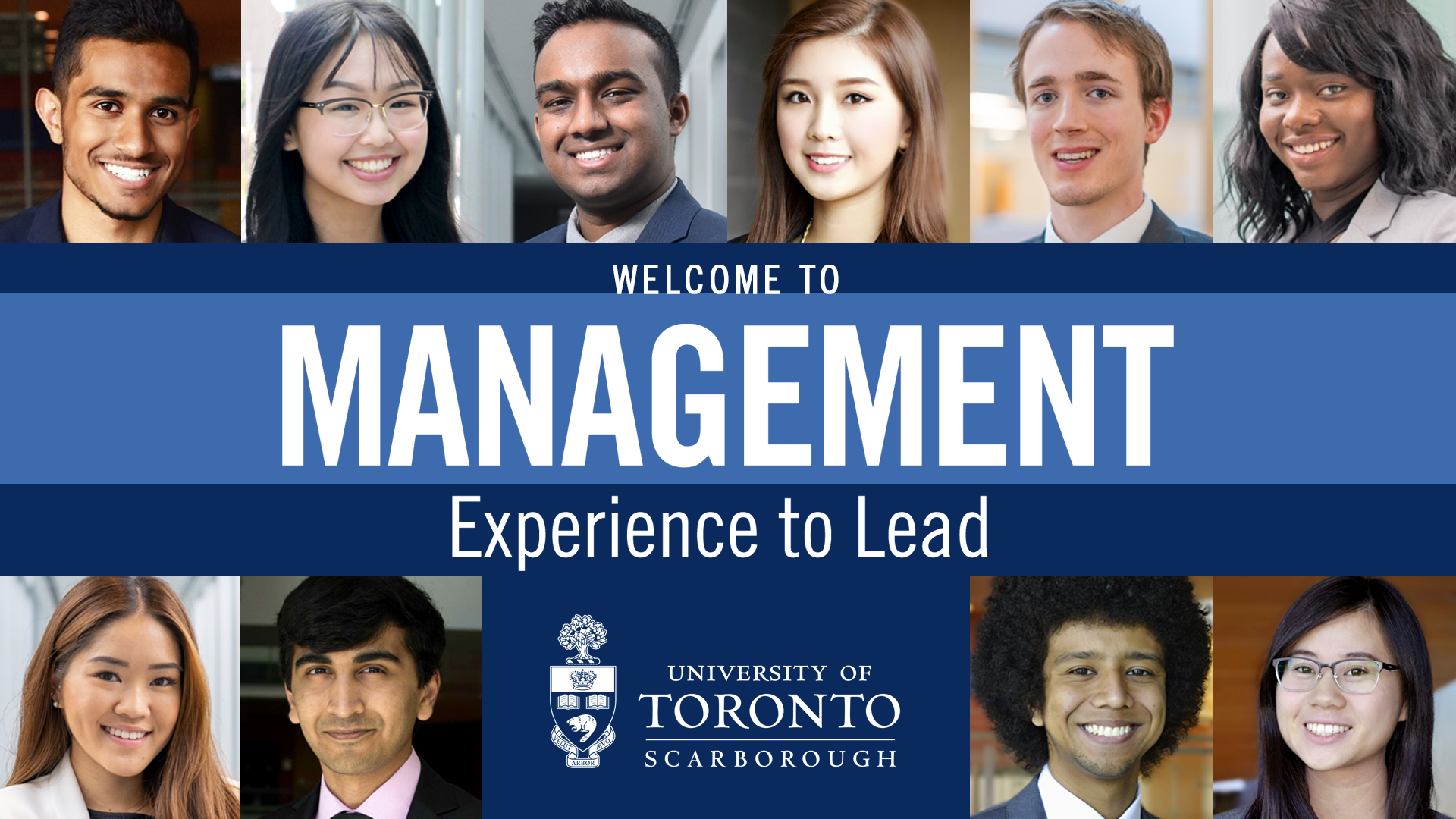 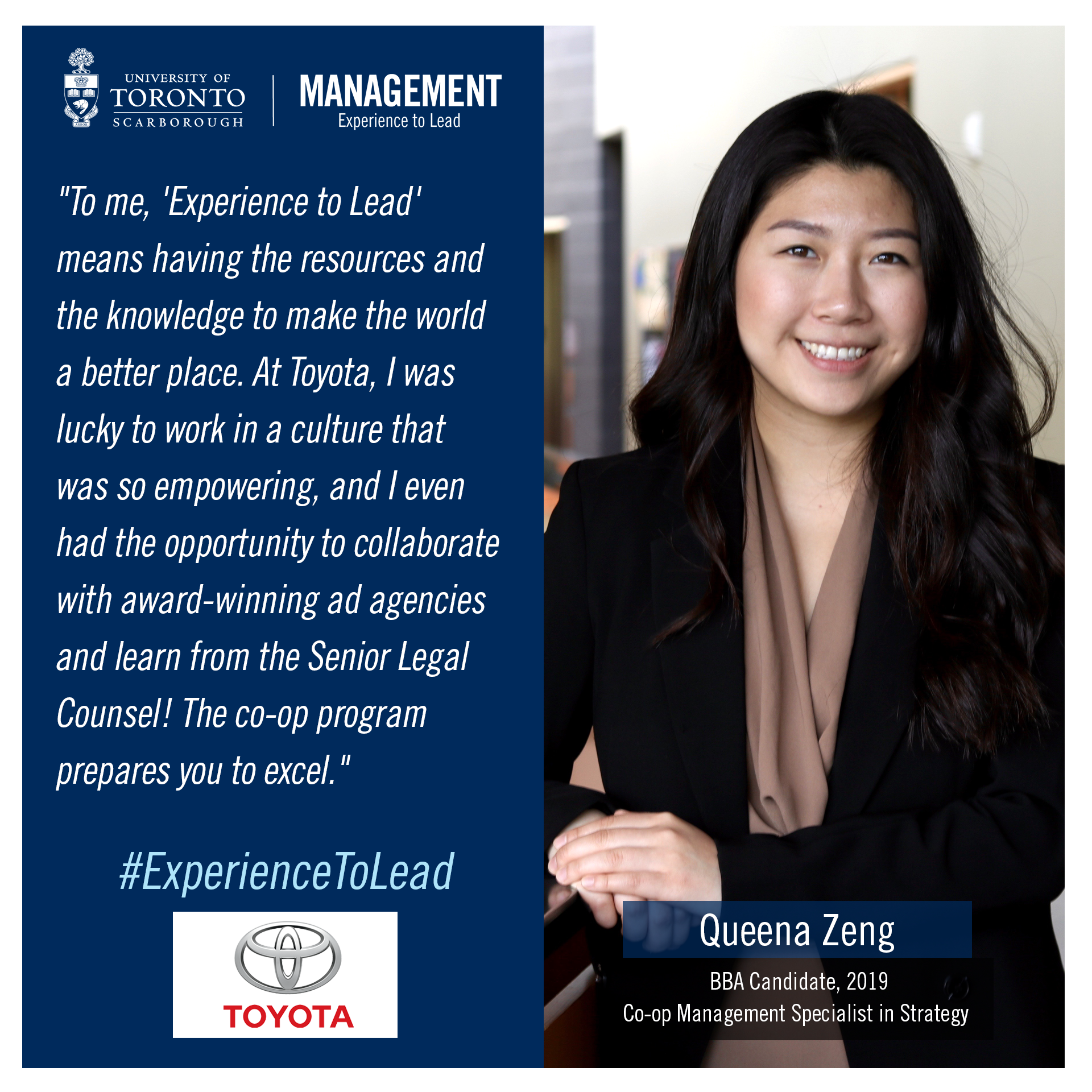 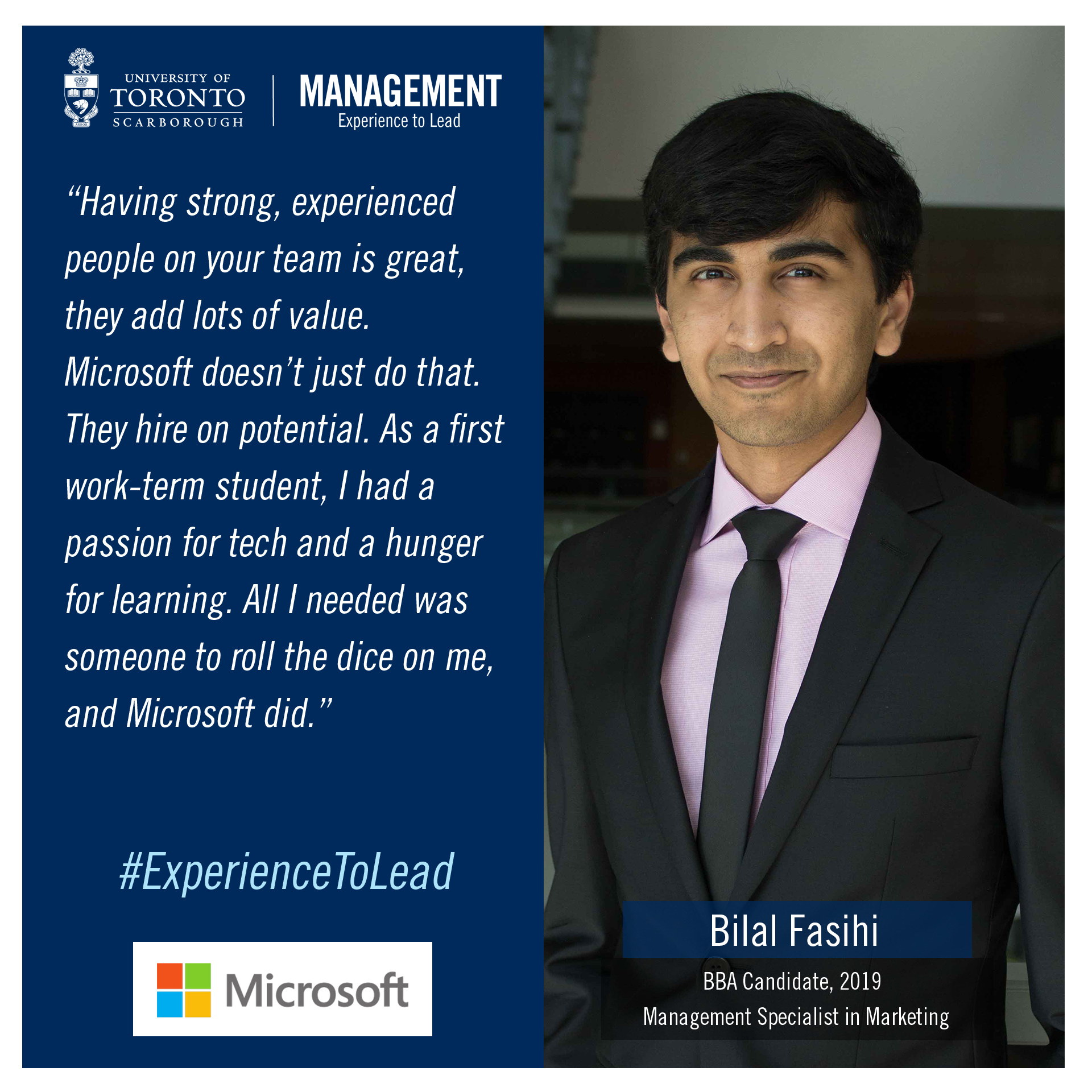 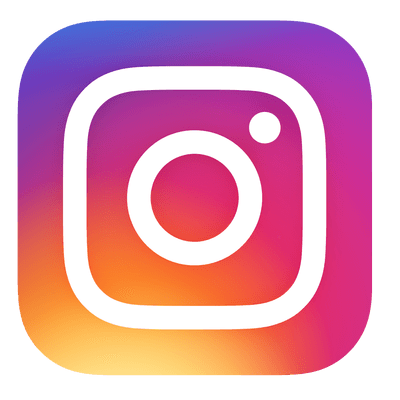 FOLLOW @UTSCMGMT ON INSTAGRAM